CS4501: Adv. Algo.Course Introduction
Advanced Algorithms and ImplementationsMark Floryan
Course Objectives
2
Course Objectives
Students who complete the course will:

Solve challenging optimizations by modeling problems as linear programs and using / understanding linear programming algorithms. 
Take advantage of representation structures of data to more efficiently store and retrieve data.
Apply analysis concepts to determine the efficacy of approximation algorithms where the optimal solution is unlikely to be found.
Gain an understanding of common algorithmic ideas when working with geometric problems including convex hulls, and large geometric data sets.
Be exposed to numerous small but useful algorithms that can be used as common sub-routines to solve larger problems.
Course introduction
Lectures
Lecture Time
MWF 9:00 – 9:50 am @ Olsson Hall 018

Lectures will be recorded and posted on Canvas -> Lecture Recordings
Using Panopto, so no live broadcast
A note about recordings…they are a privilege, not a right.

Lectures will cover course topics, example code, etc.
Lectures
Lectures are held in-person, MWF (well, some Fridays)

Mon. / Wed.: Traditional in-person lectures. Attendance required (more on that later). Recordings available for review.
Friday: Combination of homework labs (I’ll explain verbally), quizzes (2 of them), and cancellations
Last four lectures: Are reserved for final project presentations (more on that in a bit as well).
General Info
See syllabus on course website for general information
Pre-requisites:
CS 3100 (DSA2) if you are in the new curriculum (most of you, probably)
CS 4102 (Algo) if you are in the old curriculum (Does this apply to anybody anymore?)
Math topics: proof by induction, proof by contradiction, etc. (Basically everything in DMT 1)
Data Structures: General proficiency with everything from DSA1 and 2.
Teaching Assistants
Undergraduates (3)
Both will hold office hours, which will start next week
Locations and hours mostly set on course website
Also, we’ll use Piazza for questions.
Post all questions about HW, topics, etc. to Piazza NOT email to instructors!
Course Website
https://markfloryan.github.io/advAlgo/

Contains most of the important info for the course:
Homework
Slides
Syllabus
Etc…
Other Course Tools
Piazza: Use for course discussion among students and Tas regarding course content
Gradescope: For submitting homework and seeing your grades, etc.
Possible Google Forms when necessary…
All of these will be linked from Collab and from course website
General Expectations
Expectations
I view a course as a social contract between you and me. Here is how I view the contract for this particular course:
What I am asking of you:
What I will give in return:
Not too much homework (six auto-graded programming assignments)
Limited lectures where I talk the whole time (only Mon. and Wed.)
Help solving the HW in class (more later)
Multiple Friday classes cancelled
No Final Exam (small final project instead)
Quizzes will be short and simple, relatively low stress (and only 2 of them)
Lecture attendance is required
This classroom is a no technology zone (except for the projector, and certain Fridays)
On homework Fridays, work on the problem and actively engage
Plus all the normal expectations (be respectful to your peers, etc.)
Course Structure / Overview
Textbook?
Most of the material comes sporadically from two different sources
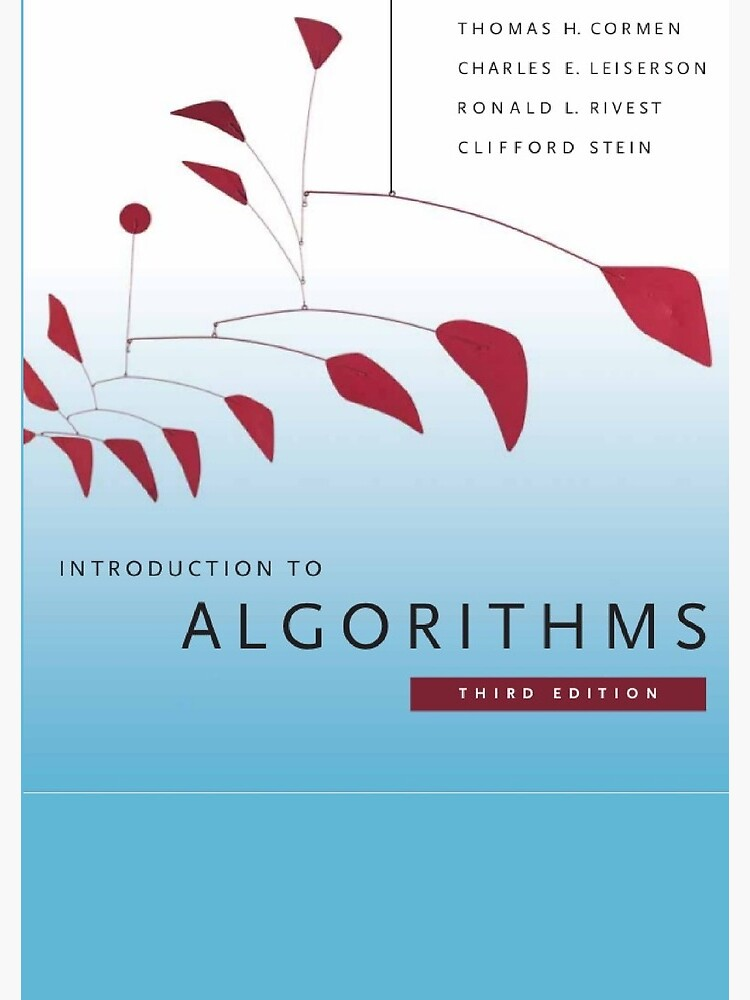 1) CLRS Algorithms Book ( a couple of selected chapters )
2) https://cp-algorithms.com/  (website of curated algorithms)
Topics
The course is divided into 7 high-level topics
1: Fenwick Trees
2: Segment Trees
3: Linear Programming
4: Computational Geometry
5: Van Emde Boas Trees
6: Approximation Algorithms
7: Little Algorithms (Your final project)
Homework
6 Programming Challenges (Warm-up + 1 per first five topics)

Programming HW:
Is written in Java, Python, or C++
ICPC style programming challenges. Will give problem statement and sample input output.
You need to:
Design and implement a working algorithm
Come up with your own test cases if your code doesn’t work
Make sure your code is fast enough / works on the biggest test cases
Homework schedule
6 Programming Challenges (Warm-up + 1 per first five topics)

Friday Before Due Date: Problem is revealed in class and we spend class time working on the assignment. You can freely discuss with one another during this time and I will walk around and help.
Wed. After That: Programming challenge is due
Mon. After That: Everyone gets auto-extension of 5 days if you need it. NO extensions for ANY REASON after that.
Homework Grades
Homeworks will be graded on a traditional percentage scale:
Out of 10 points (or similar)
Based on the number of test cases that you pass
Gradescope will give you this feedback
Quizzes
Short assessments of your knowledge across 2-3 modules
Meant to ensure you have knowledge of the individual topics from lecture to a sufficient degree.
Usually about two pages worth of traditional exam material.

Quiz Schedule as of right now:
Fri., Mar. 7				Topics 1-3 from previous slide
Fri., Apr. 18			Topics 4-5 from previous slide
Final Exam
No final exam in this class. Final project instead (See next slide)
Final Project
In small groups, you will:
Select a small(ish) algorithm to study and implement
Develop a few slides to teach it
Create a homework assignment that applies it (including the solution to the problem)
Teach it to the class (during last few lectures)

I will get the algorithm choices to you by Spring Break with more details.

Due date is last few days of lecture (that is when presentations will happen)
Attendance / Participation
Attendance is Required
Why: Because I feel that your presence is how I will “prove” that you have been exposed to the material. This justifies fewer quizzes and fewer Friday classes.

How: 20 names will be chosen at random from the roster each class. If you are chosen and not present, you lose 2 percent on final grade.

When: All classes (including Friday homework lab days)

Exceptions: None except UVa officially recognized religious observances and SDAC accommodations
Grading Overview
Grading Overview
Final letter grade will be a weighted average:

Homework: 40 percent (split over about 6 homeworks)
Quizzes: 30 percent (15 percent each)
Attendance: 12 percent (2 percent off for each miss)
Final Project: 18 percent
I think that is all…
Any questions…